Mass Hierarchy in LBL experiments
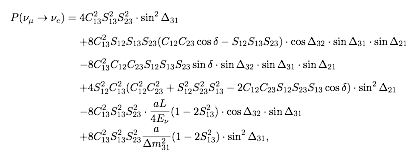 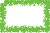 Leading term ➔ θ13
Mass hierarchy in LBL
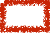 CPV term
MH can be determined combining appearance probability of νe and νe-bar
MH effects proportional to L ⇒ longer distance is better
2 experiments are running and will collect large amount of data by 2020
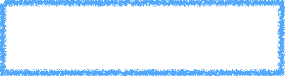 Matter effects
∝distance
T2K (295 km) will collect 7.8x1021 POT by 2020 
NOVA (810 km) will collect 3.6x1021 POT by 2020
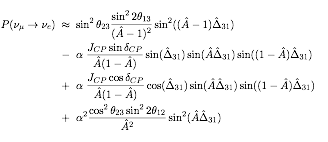 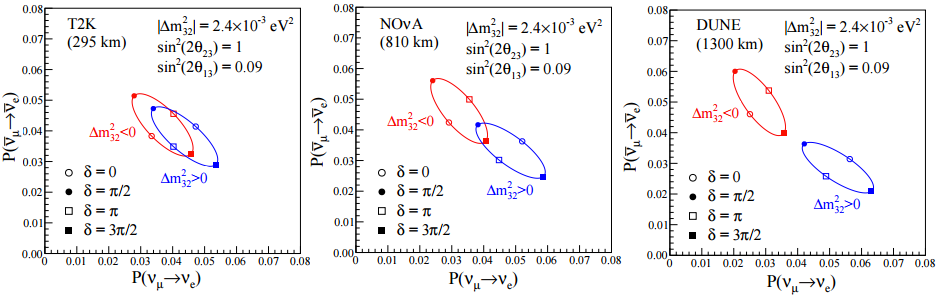 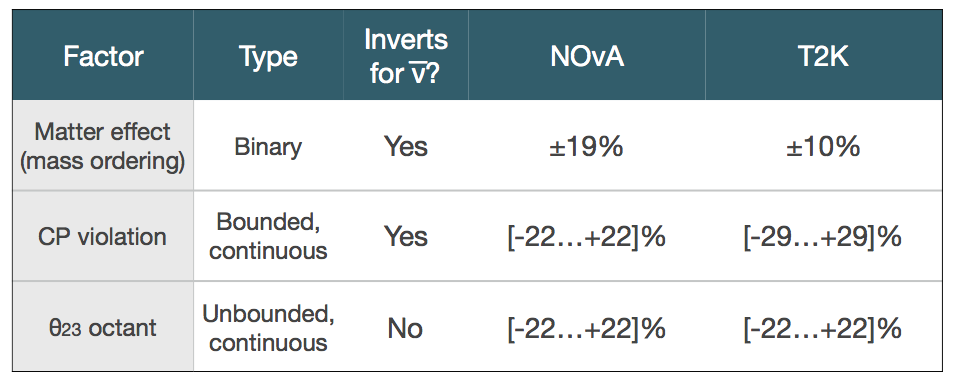 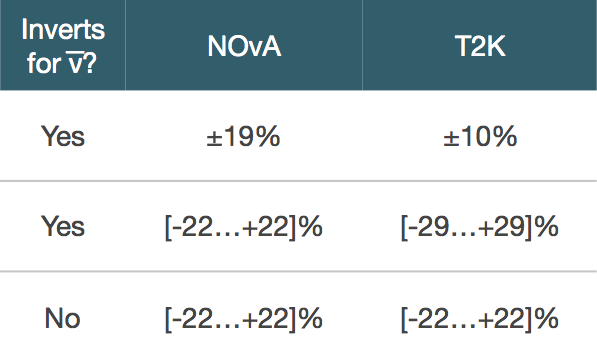 Effect of oscillation parameters on appearance event rate
νμ → νe expected events 
(NH, δCP=-π/2, sin2θ23=0.5)

T2K: 31.1/E21 POT
NOVA: 21.5/E21 POT  

νμ → νe expected events 
(NH, δCP=-π/2, sin2θ23=0.5)

T2K: 3.7/E21 POT
NOVA: ~7.6/E21 POT
-
-
NOVA has larger MH effects than T2K due to the longer baseline
T2K has larger effects due to CP
Combination of the two might be very valuable!
MH Today
Δχ2 = χ2(NH) - χ2(IH)
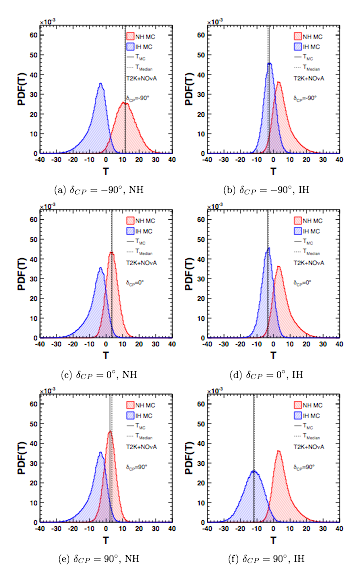 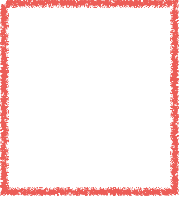 T2K only, ν only
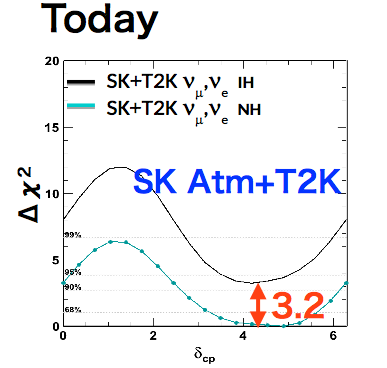 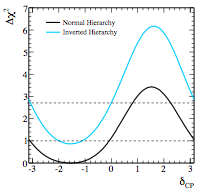 Abe, K., et al. Physical Review D 91.7 (2015): 072010
Analyses of data of T2K+reactors, NOVA+reactors, T2K+SK all point to δCP ~ -90° and NH 
⇒  best possible value to determine MH with LBL

Updates are expected for Neutrino2016
⇒ T2K inclusion of ν-bar data (same POT as ν data)
⇒ NOVA will double its statistics in ν mode
PTEP 2015 (2015) no.4, 043C01
MH in 2020 (Long baseline)
Capability to determine MH in LBL strongly depend on the true values of CP and MH
If the current favored values are the true values MH will be determined at >3σ by LBL experiments in 2020
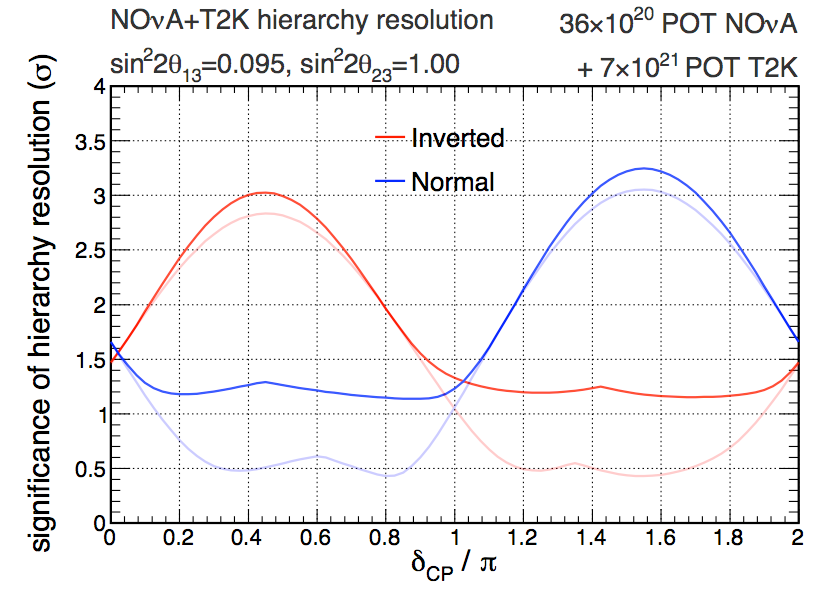 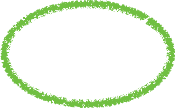 Current 
favored values
M. Messier,  Third International Meeting
 for large neutrino infrastructure
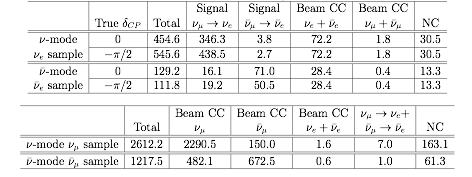 Bonus slide: CP violation with T2K-II
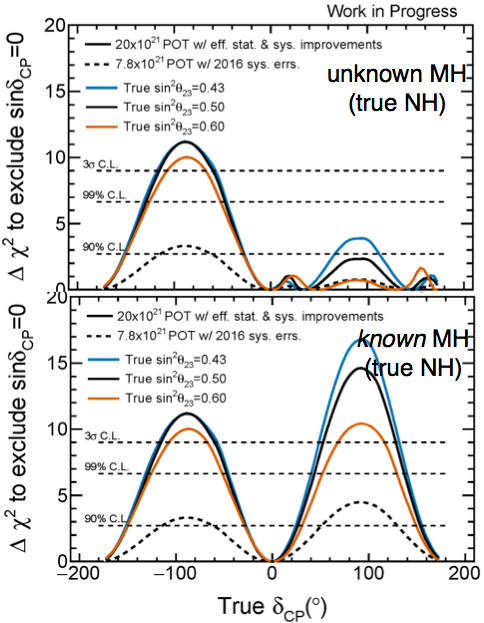 T2K is also proposing to extend its physics run up to 2026 to collect 20x1021 POT (T2K-II)
If CP is (close to) maximally violated this will allow to exclude sin(δCP)=0 at more than 3 sigma before next generation of LBL experiments (Dune and Hyper-K) will start their data taking
MH unknown